Global Health (GLBHL) Minor
Dr. Melina Czymoniewicz-Klippel	

Lecturer & Global Health Minor Coordinator
Department of Biobehavioral Health
GLBHL Minor
2
Penn State’s GLBHL minor is an interdisciplinary 18-credit (soon to be 21-credit) program designed for undergraduate students who seek a broad and flexible set of skills for understanding and addressing contemporary health challenges that transcend national boundaries.
GLBHL minor demographics
3
75-100 inquiries per semester 
3 application rounds since inception of minor in 2010 
61 student applications, admitted 44 students 
Represent18 majors + 10 minors
15 are SHC students (34%)
Average GPA at the time of application = 3.63
Graduated 14 students
The “typical” wannabe GLBHL student
4
Female
Health or science major 
Moving away from medical career 
Wants to “help” others 
Wants to travel 
Previous exposure to the developing world
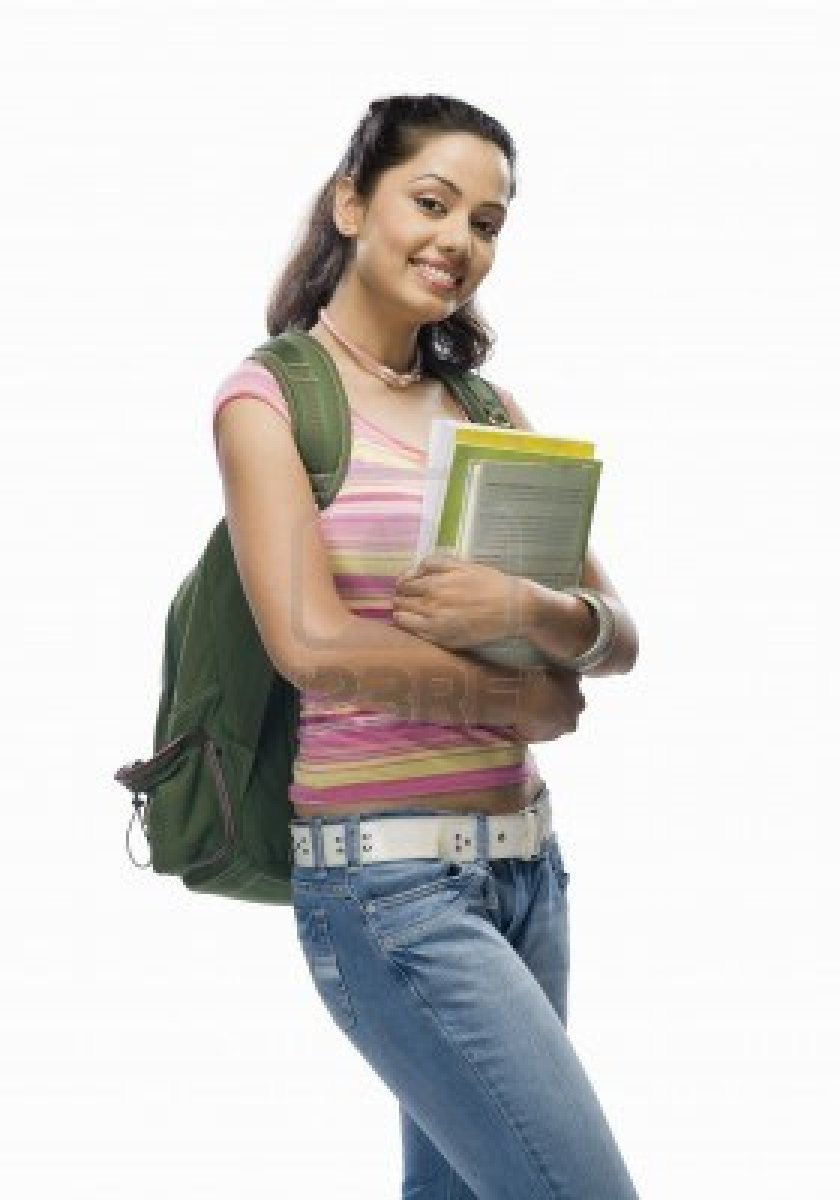 Come to an information session!
5
Held 2+ times per semester 
Dates and locations distributed via email and hardcopy flyers 
Overview of the GLBHL minor – theoretical framework, curriculum (including fieldwork), application process 
Opportunity to interact with current students
Schedule an advising appointment
6
Schedule by contacting one of the BB H staff: 
Ph: 814-864-7256 
In person: 219 BB H Building 
Students provided the opportunity to ask more specific, individual questions  
Students provided copy of the application materials by email
What is global health?
7
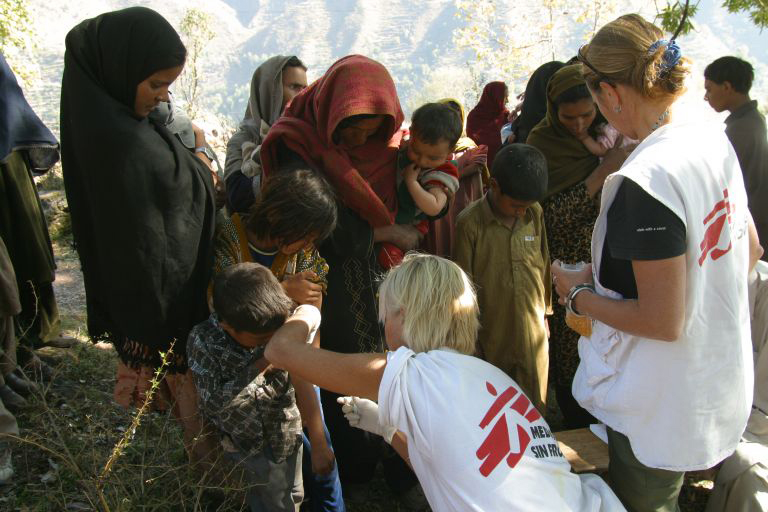 Global Health Minor
8
Objectives: 
Have a greater critical understanding of the complexity of contemporary global health issues; 
Be able to critique the theoretical frameworks and concepts used to inform global health policies and programs in a variety of settings; 
Display enhanced personal and professional skills in inter-cultural communication and competence; &
Be better prepared for occupations that demand interdisciplinary and global thinking skills and perspectives.
But, how?
9
In the field… South Africa, 2012
10
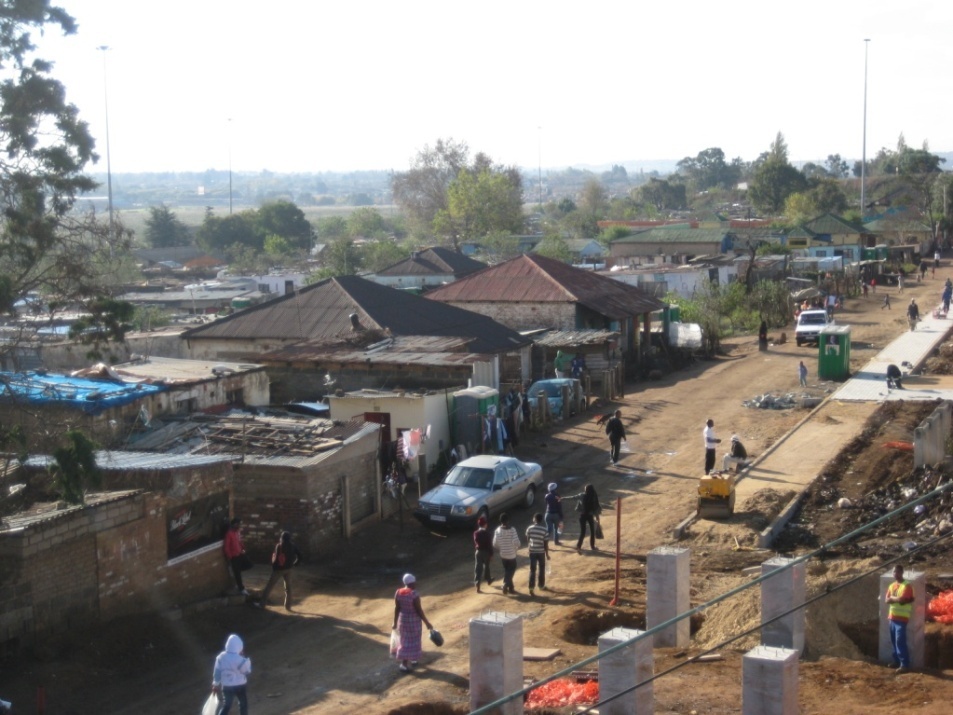 In the field… Tanzania, 2012
11
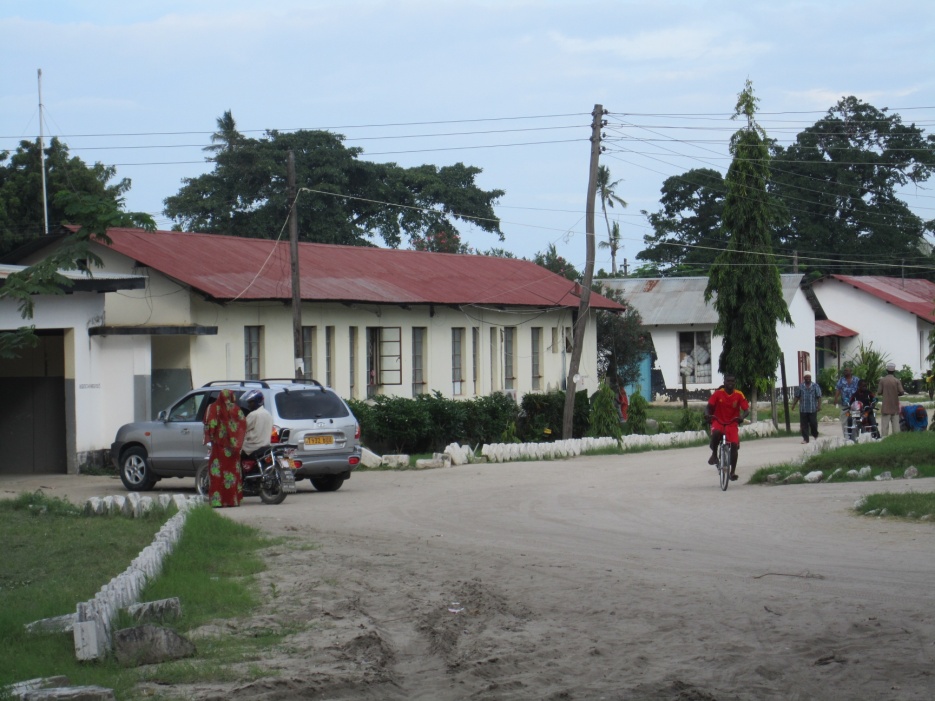 Global health careers
12
Still interested?
13
Eligibility Criteria: 

Enrolled at the University Park campus 
Have declared a major area of study (students from any Department or College may apply) 
At least 5th semester standing at the time of entering the minor 
Be willing to plan, fund (fully or partially), and engage in the fieldwork experience
Still interested?
14
Applications are accepted once per year in the Spring semester

This year’s deadline = 15 February, 2013
Want to know more?
15
Go to… 
http://bbh.hhdev.psu.edu/globalhealth/

Contact… 
Dr. Melina Czymoniewicz-Klippel 
814-865-4672 or mtc16@psu.edu